Guidelines for Environmental Sustainability for the ICT Sector :Sustainable BuildingsSustainable ICT
John Smiciklas
Director, Corporate Responsibility Programs
Research In Motion
jsmiciklas@rim.com
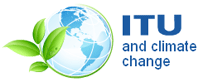 Sustainable Buildings
Summary
ICT companies build, operate and  operate facilities that can demand large amounts of energy and material consumption in all these phases. Increasing efficiency is always a key goal for ICT companies and it can begin with the facilities themselves
Sustainable Buildings
Areas of Focus:
Design and Build Specifications
Building Maintenance, Repair and Operations 
Building Improvement and  Renovation
Technical Buildings and Outside Plant
Most work is in providing information on the various global standards and codes already available and examples of best practices
Sustainable Buildings
LEED Topics for Sustainability
Sustainable Sites 
Water Efficiency 
Energy and Atmosphere
Materials and Resources
Indoor Environmental Quality 
Innovation in Design 
Regional Priority
ISO/IEC JTC 1 Report on Smart Buildings
Sustainable ICT
Provides technical guidance on how ICT companies operate their ICT infrastructure and assets
Sustainable ICT
Areas of Focus
Offices (include networking, PCs, printers and all ancillaries ) 
Central offices/data centres
External plants
Broadcasting
Sustainable ICT
Data Centre Design and Operation
Areas to focus on to maximize energy efficiency
Hot /cold aisles
Free cooling
Codes of Conduct
Outputs
Define a purpose and target audience
Best Practices
Standards 
KPIs
Each section to contain a checklist which may develop into a standard or rating criteria
More information
Additional partners and contributors are needed and encouraged to become part of the project

Contact: Cristina Bueti (cristina.bueti@itu.int)

http://www.itu.int/ITU-T/climatechange/ess/index.html